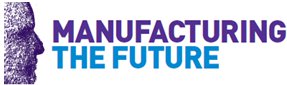 Future Manufacturing Research
Katie Daniel, EPSRC
7 December 2016
EPSRC - Key facts
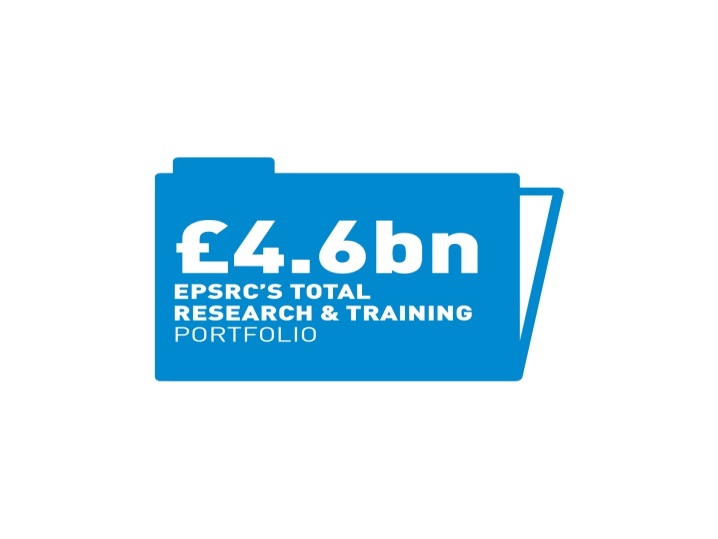 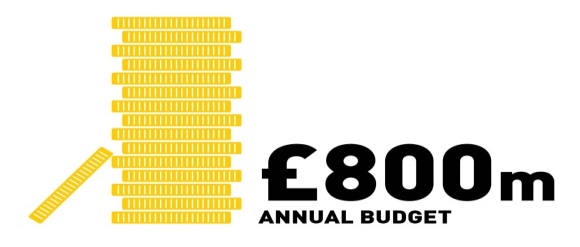 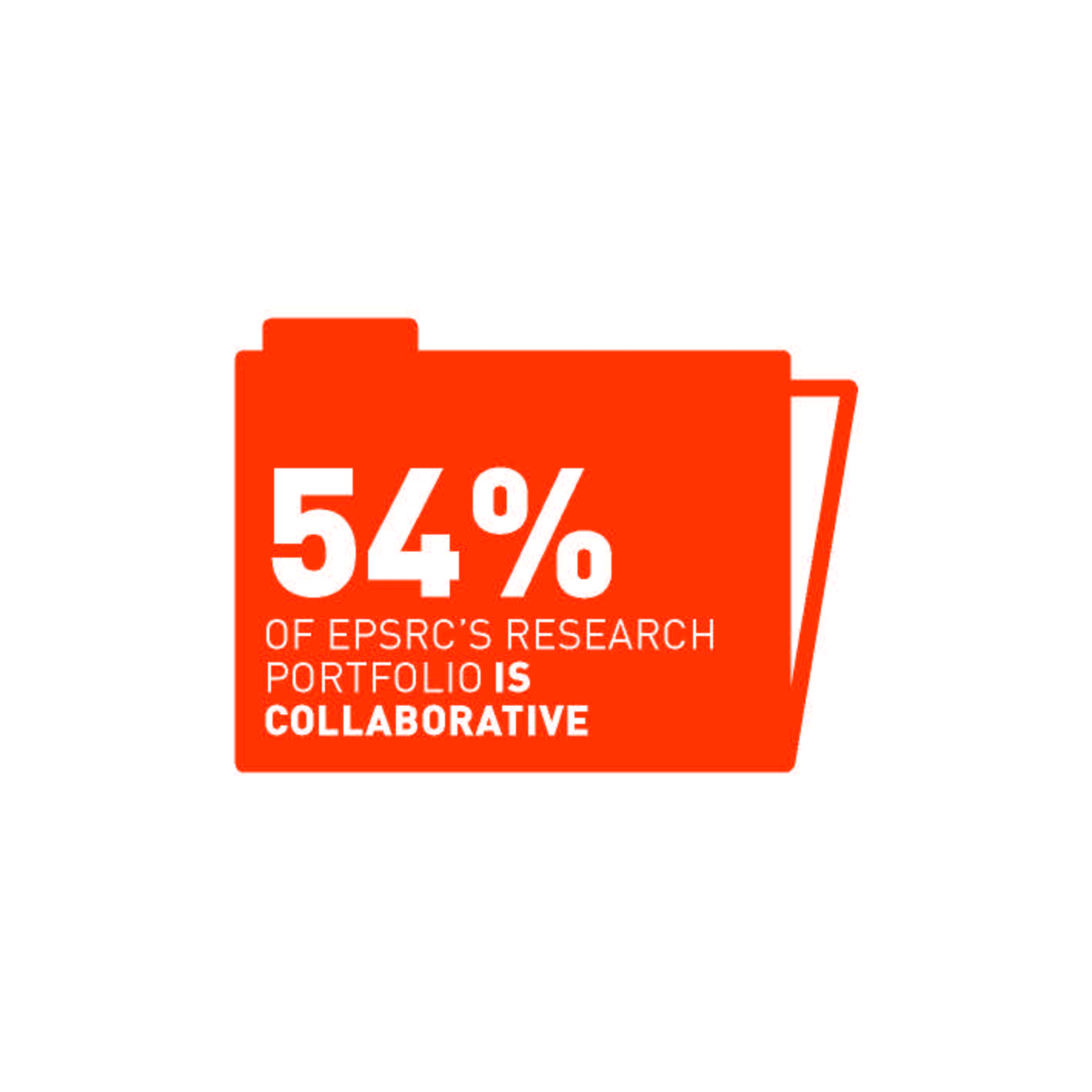 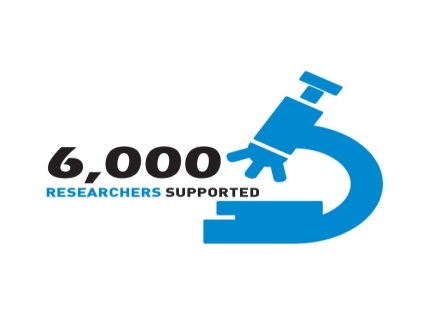 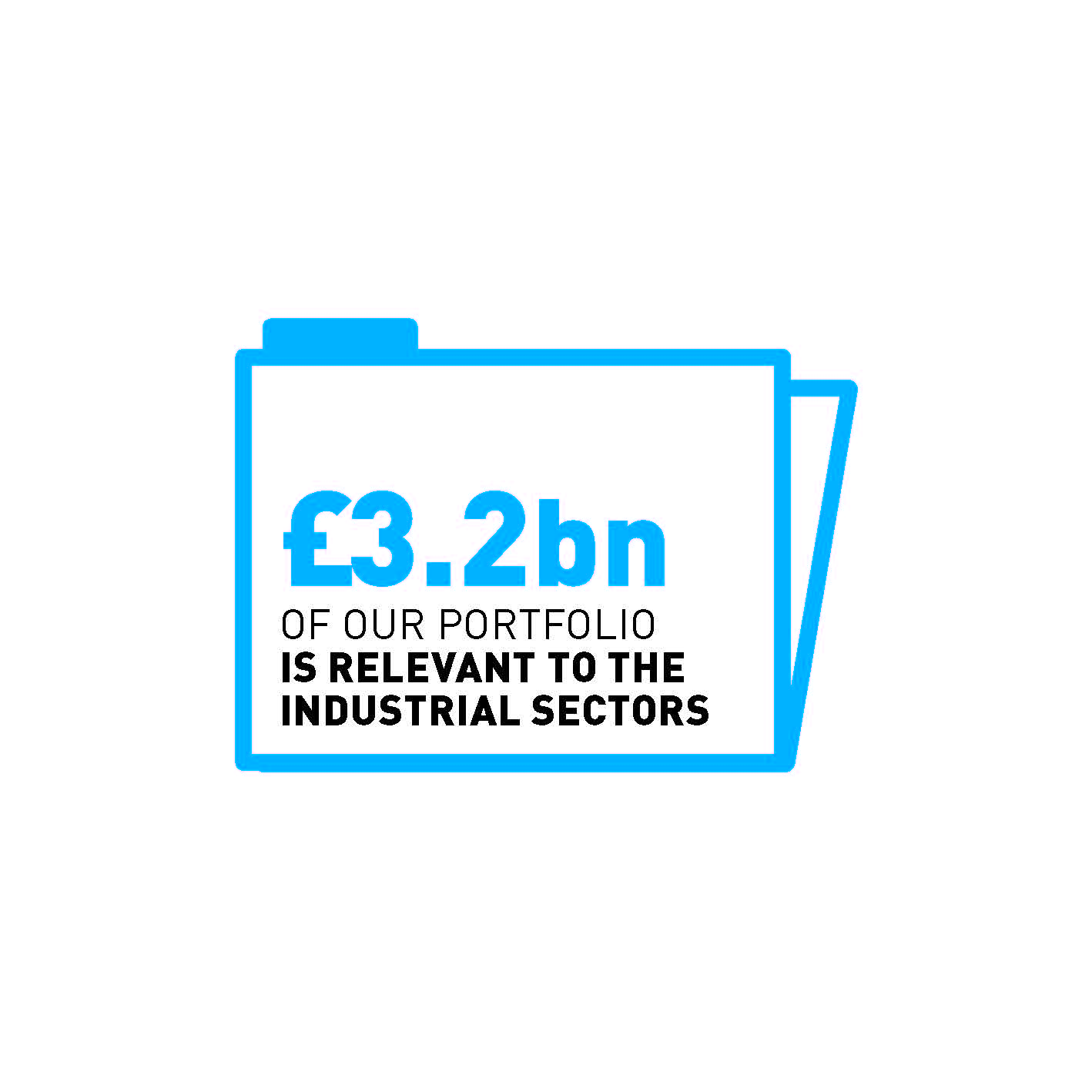 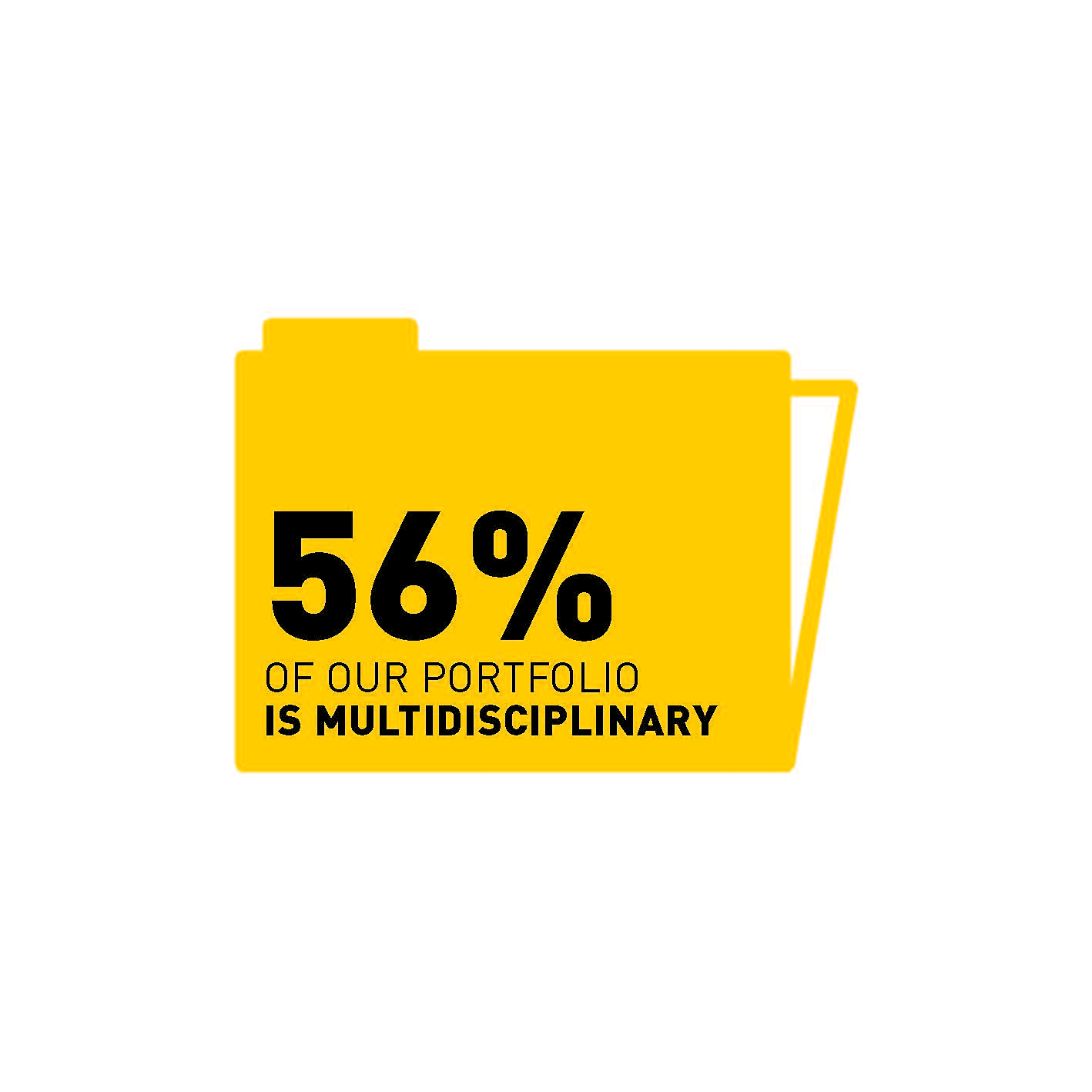 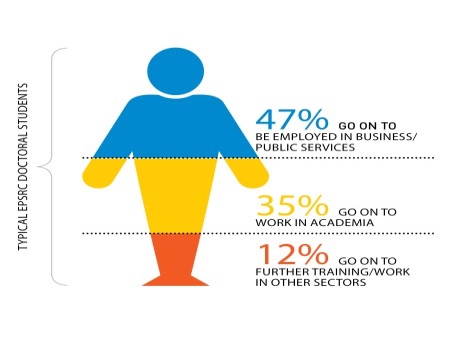 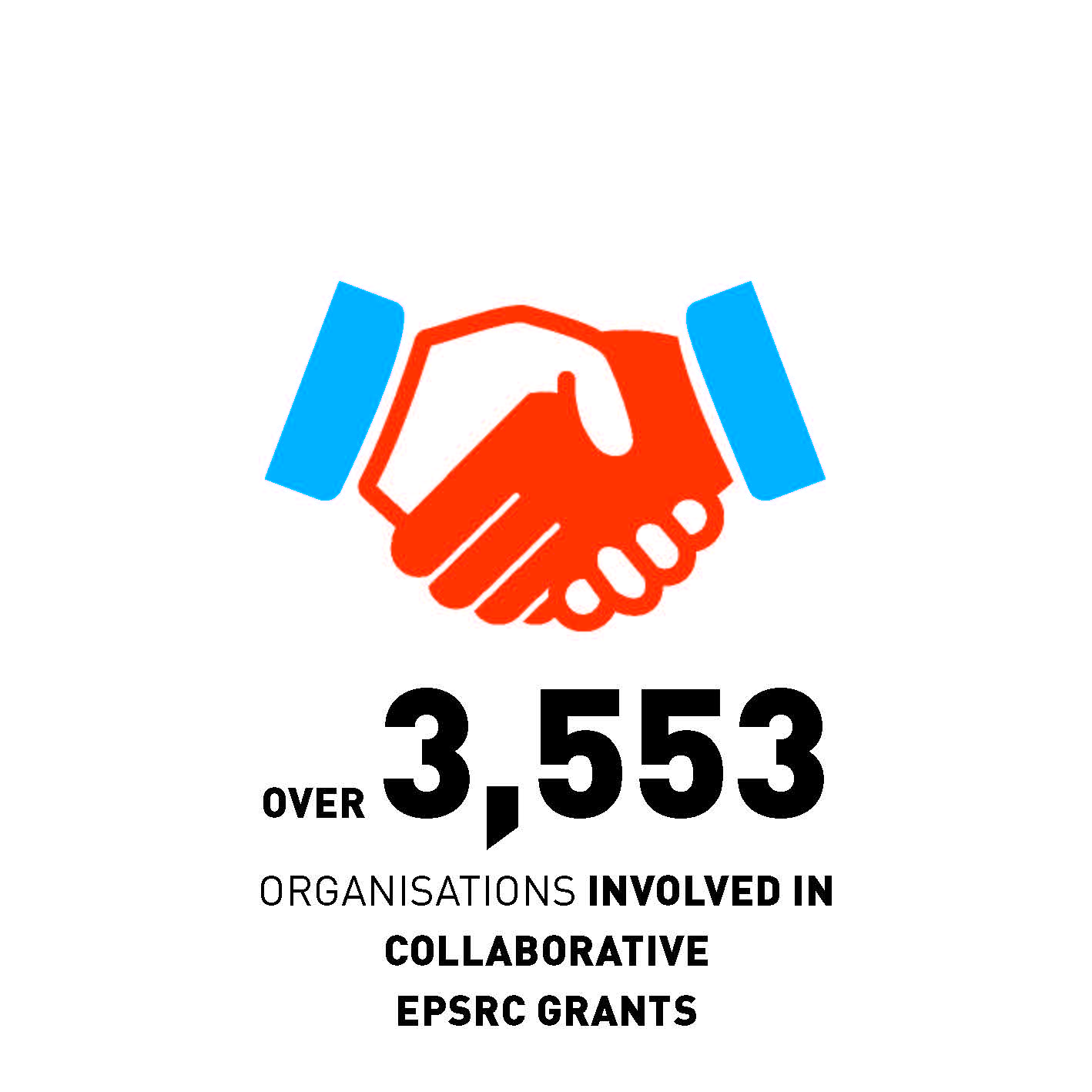 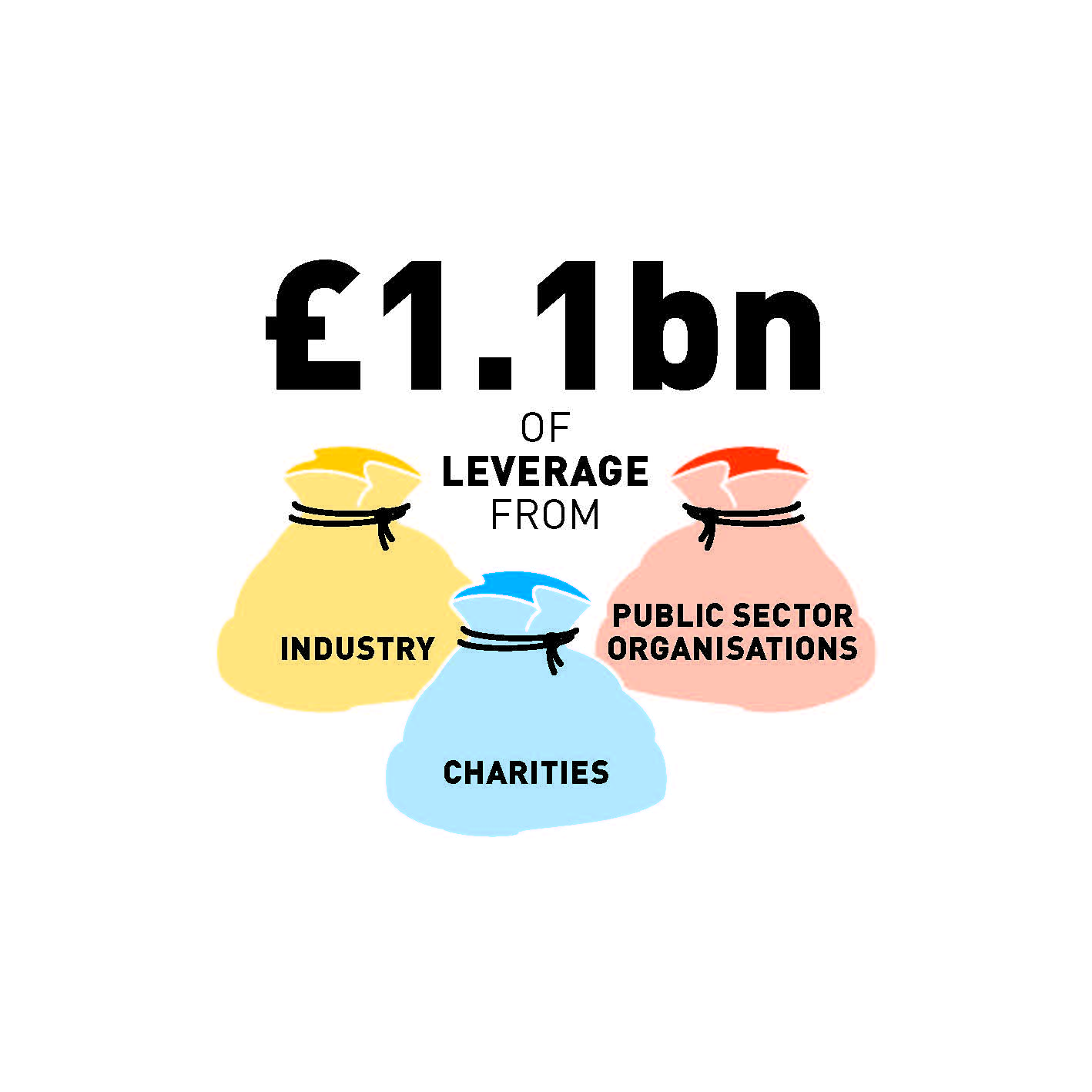 [Speaker Notes: Note: 44% of portfolio is multidisciplinary but if we exclude fellowships and training and just consider our research portfolio the figure rises to 54%. 6,000 researchers supported includes Principal Investigators and Co-Investigators on research grants (training grants are not included). Data as of 1 April 2015.]
EPSRC Strategic Vision
[Speaker Notes: EPSRC is at the heart of discovery and innovation.
We invest in long-term, fundamental engineering and physical sciences research and training in the UK. 
Committed to excellence and impact, we support the talented scientists, engineers and postgraduate research students who through their research, discover new knowledge, explore new ways of thinking and drive innovation. 
Our research ranges from physics, chemistry and mathematics to materials, computing and engineering. 
Our research provides underpinning knowledge that informs other fields such as the life and medical sciences. 
Our research places the UK as a leading global research nation. It saves lives, creates prosperity, protects the environment and inspires future generations.]
Research & Discover
Our Portfolio
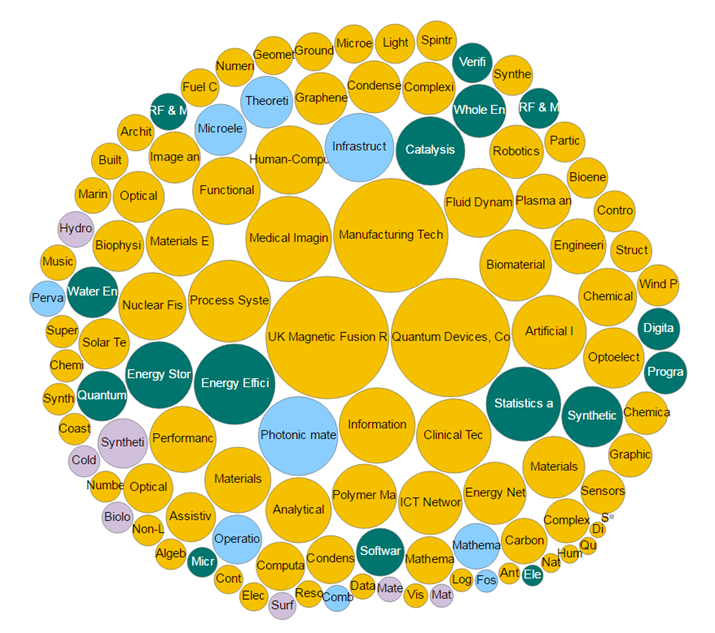 Research & Innovate
Role of the Manufacturing the Future theme to support: 
Underpinning science, design, production, fabrication, systems and services research. 
Manufacturing research to the stage where applications can be developed by companies or





Flagship investments: 
8 Future Manufacturing Hubs
4 Centres for Innovative Manufacturing.
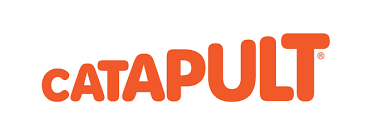 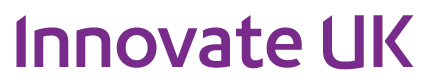 Future Manufacturing Hubs - 2016
7
25/11/2016
MtF Directors meeting
Existing Hubs and CIMs
8
25/11/2016
MtF Directors meeting
Our Visions for Manufacturing
21st Century Products
Products that are unimaginable today 

May be ‘smart’, multi-functional or enhance our well-being. They could:
Result from the discovery of new materials
Control physical phenomena
Use biological processes in novel ways

Research can ensure the manufacturing process is integrated in the discovery, design and development of these new products.
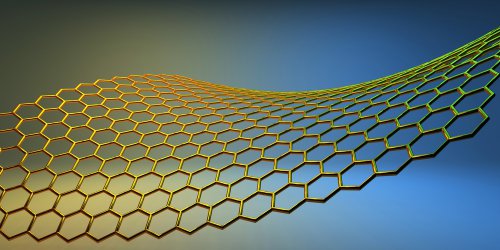 Digital Manufacturing
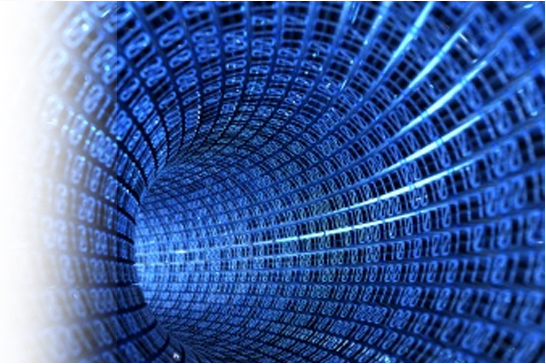 Use of advanced ICT to improve the integration of design, manufacturing and services:
Optimisation of the design process
Simulation and visualisation of processes 
Fast and responsive control and connectivity of manufacturing systems and their supply chains. 

Intelligent factories will be characterised by IT-driven production that is highly automated, and in some cases completely autonomous.
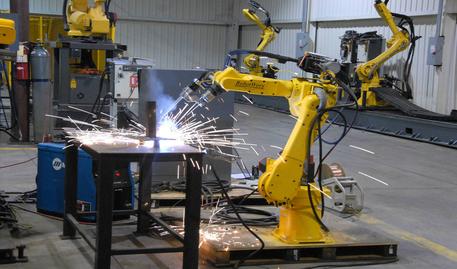 Sustainable Industries
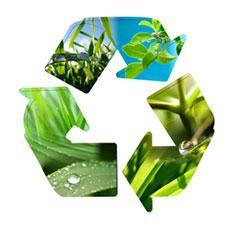 This is a future where we:
Are resource efficient and energy resilient 
Have transitioned to a circular economy
Are far less reliant on fossil fuels and scarce natural resources
Manufacturing that meets the needs of the present without compromising the ability of future generations to meet their own needs.
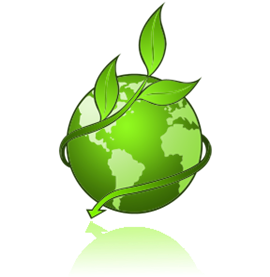 New Industrial Systems
New approaches to manufacturing 

Brings together our other visions

Vision to anchor more of the manufacturing value chain in the UK

Local, bespoke
Summary
EPSRC’s goals:
Research and Discover
Research and Innovate

We have identified visions for the future - but not specified what research is required.

Must be prepared to support the next ‘emerging technologies’ or ‘big ideas’.
14
25/11/2016
MtF Directors meeting
Thank you for your attention!
15
25/11/2016
MtF Directors meeting